PROYECTO DE EMPRESA
TRAMITES DE CREACION DE UNA EMPRESA
INDICE
¿Qué sabemos de los organismos oficiales?
Formas jurídicas de empresa.
Alta de la Empresaria/o autónomo. Autónomo de responsabilidad Limitada. 
Alta de las Sociedad civil y Comunidad de Bienes.
Trámites de constitución y alta de la Sociedad Limitada y S.L. Nueva Empresa
Trámites especiales en las Sociedades Cooperativas y Sociedades Limitadas laborales.
Nombre comercial y marca
Ejercicios de repaso
Mapa mental
¿Qué sabemos de?
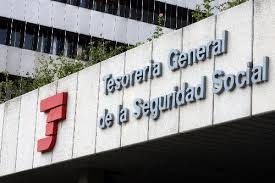 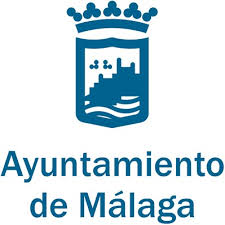 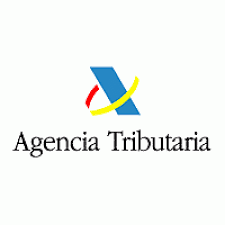 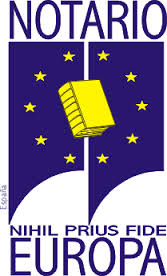 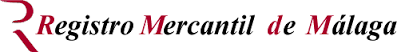 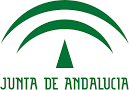 Qué FORMA JURIDICA TENDRÁ MI EMPRESA?
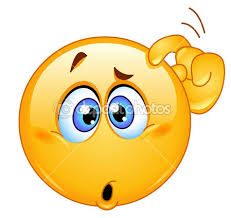 PERSONA FISICA O PERSONA JURIDICA



SOCIEDAD MERCANTIL O ECONOMIA SOCIAL
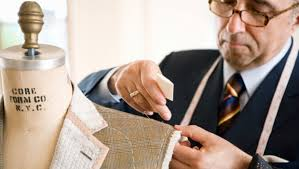 UNA
VARIAS PERSONAS
ANIMO DE LUCRO
FIN SOCIAL
RESPONSABILIDAD
LIMITADA
ILIMITADA
0€ ………3.012€….60.101€
CAPITAL NECESARIO
EMPRESARIA/O p.autonoMA
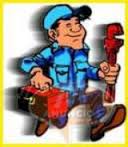 TRAMITES:

AYUNTAMIENTO. Si tiene un local abierto al público .- Solicitud de obras y/o Apertura. (Previo). WEB AYTO
DELEGACION DE HACIENDA.- WEB AET
Alta en el Censo de Empresarios/as. Modelo 036.
Alta en el Impuesto de Actividades Económicas. Modelo 845.
TESORERIA GENERAL DE LA SEGURIDAD SOCIAL. TGSS. Alta en el Régimen de Trabajo Autónomo. Modelo  TA0521. (30 días) Base de cotización mínima =944 €. Cuota=286,15€/mes. WEB TGSS
INSPECCIÓN PROVINCIAL DE TRABAJO.- Obtener y legalizar el Libro
     de Visitas.
JUNTA DE ANDALUCÍA. Consejería de Empleo.
      Comunicar la apertura de centro de trabajo. WEB 
JUNTA DE ANDALUCIA . CONSUMO WEB CONSUMO
      Libro de hojas y reclamaciones
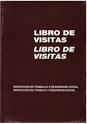 LEY DE EMPRENDEDORES.RD-Ley 13/2010, de 3 de diciembre de actuaciones en el ámbito fiscal, laboral y liberalizadoras para fomentar la inversión y la creación de empleo
Persona autónoma con Responsabilidad Limitada. 
	Persona física, puede proteger su patrimonio personal ante eventuales deudas que pueda generar su actividad. 
    	La vivienda habitual estará protegida siempre    
	que su valor no supere los 300.000 euros. 
	                                                                     
	TRAMITE.- REGISTRO MERCANTIL.   
	Inscribir la vivienda indicando  que se 
	desvincula  de las obligaciones derivadas 
	de la actividad empresarial.         
				

				Dicha responsabilidad limitada quedará sin 				efecto en  determinados supuestos , entre los			que se encuentran las deudas contraídas por 			impagos a Hacienda y Seguridad Social.
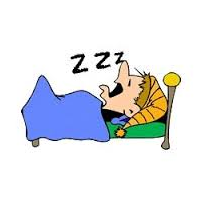 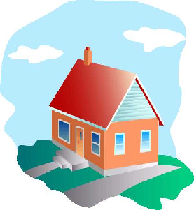 SOCIEDAD CIVIL S.C./COMUNIDAD DE BIENES C.B.
COMUNIDAD DE BIENES.- Varias personas (Minimo 2) que comparten uno o mas bienes. (Herencias)
Personas Autónomas obteniendo un beneficio.
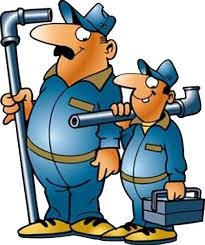 SOCIEDAD CIVIL.- se constituye “expresamente” para su intervención en el tráfico mercantil con el fin de obtener beneficios, aportando cada uno de los socios/as los bienes, dinero o trabajos.
CONTRATO PRIVADO
Impuesto de transmisiones y actos jurídicos documentados. 1%
Modelo 600 MODELO
 Solicitud de CIF en Hacienda
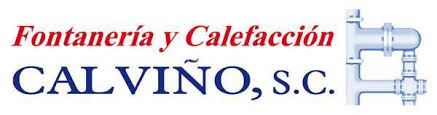 CONTRATO PUBLICO
TRAMITES DE SOCIEDADES
SOCIEDADES MERCANTILES: SOCIEDAD LIMITADA  s.l.  slne, SOCIEDAD COLECTIVA, COMANDITARIA,  SOCIEDAD ANONIMA s.a.
Personalidad jurídica propia. 1 persona.- S.L.U . 2p.- S.L.
Responsabilidad Limitada a las participaciones/acciones
NOMBRE DE LA SOCIEDAD.- CERTIFICACIÓN NEGATIVA DEL NOMBRE. 
	Impreso oficial.- 3 posibles nombres
	Vigencia .- 2 meses
	Tramitar por: 
	1.- Correo postal en REGISTRO MERCANTIL CENTRAL 
	2.- http://www.rmc.es

  APERTURA DE CUENTA A NOMBRE DE LA SOCIEDAD “EN CONSTITUCIÓN” Se depositará el capital social mínimo para su constitución. 
3.005.- S.L.S.Cooperativa y S.L.L.  
60.012.- S.A, S.A.L.
……………
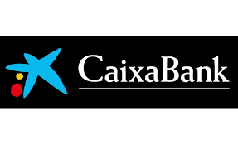 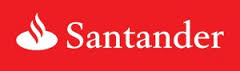 NOTARIA. Firma de la escritura de constitución de la Sociedad y Estatutos.
ESCRITURAS.

      IDENTIDAD             APORTACIONES     ADMINISTRACION      PACTOS	
      SOCIOS/AS	NUMERACION 		    

ESTATUTOS








JUNTA DE ANDALUCIA. Consejería de Hacienda. Impuesto de Actos Jurídicos documentados 1% del capital inicial. Modelo 600. Plazo 30 días desde la firma de la escritura

REGISTRO MERCANTIL PROVINCIAL.-Inscripción de las escrituras.
DELEGACION DE HACIENDA. Cif, inicio actividad 845, censo 036
TGSS. Alta RETA de la persona administradora y socia trabajadora.
…..
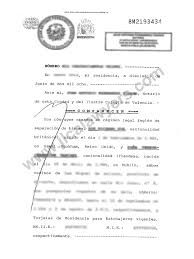 NOMBRE
OBJETO
DOMICILIO
CAPITAL SOCIAL
ADMINMISTRACION
2.- SOCIEDAD LIMITADA NUEVA EMPRESA. S.L.N
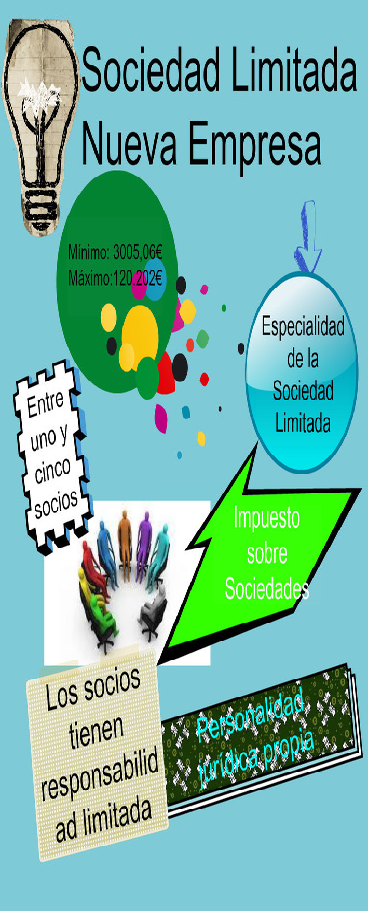 Se puede crear de forma presencial o telemática    WEB
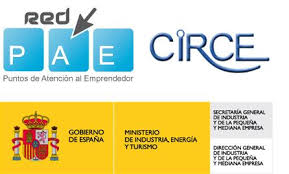 ENLACE A VIDEO : http://portal.circe.es/es-ES/queescirce/Paginas/Video-Informativo.aspx
Máximo en 24 horas

 NOMBRE.- Apellidos y nombre + código alfanumérico+ SLNE

Ej: García Gómez Leovigildo A328C SLNE
eCONOMIA SOCIAL
Escritura Pública y Registro. Exentas 99% Imp. Trasmisiones Actos Jurídicos Documentados
1.- Sociedad Cooperativa
Mínimo 3 personas. Capital social mínimo 3.000€

Escritura Pública. Organos:




Inscripción en Registro de Cooperativas de Andalucía

Régimen laboral cooperativistas a elegir.
   
	General     Autónomo

Todas las personas cooperativistas deberán 
inscribirse en uno de los dos regímenes ya que todas trabajan

Tramite telemático INFO
Asamblea
Consejo Rector
Organo Fiscalizador
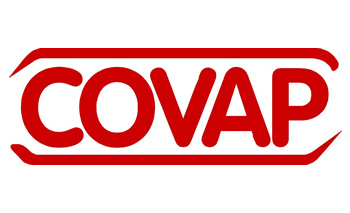 2.- SOCIEDADES LABORALES. LIMITADAS O ANONIMAS

Mínimo 3 personas nadie titular de más del 33% de participaciones o acciones.

 Capital social de 3000€ para S.L. y de 60.000 € para S.A..	
 Dos tipos de personas socias   
Si trabajan en Admon.- RETA..Resto elige
 Aporten capital. No alta en S.S
 Fondo de reserva obligatorio del 10% del beneficio anual liquido.
Inscripción en el Registro de Sociedades Laborales
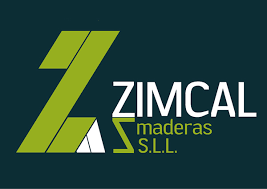 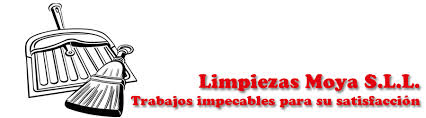 NOMBRE JURIDICO/COMERCIAL
Nombre jurídico =Nombre de la persona. Ej. Victoria Hidalgo Martínez.
	- Nombre comercial si monto una tienda de venta de chocolates podría llamarla “Alejandría”.  
	- Diseñar un logo.
		TRAMITE.- REGISTRO en la OFICINA ESPAÑOLA DE 
	 PATENTES Y MARCAS . OEPM
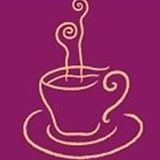 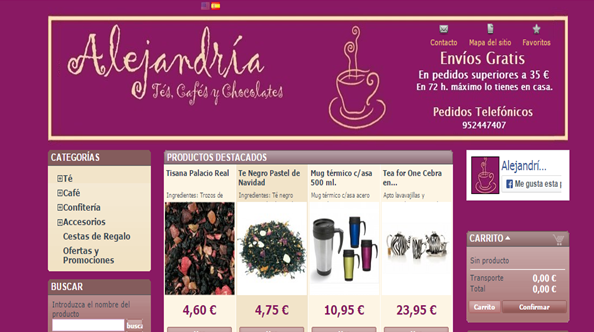 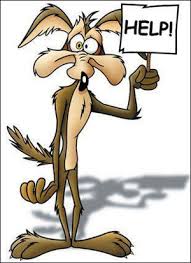 REPASAMOS
¿Donde se formaliza el alta en el Régimen Autónomo?
Inspección de Trabajo
Junta de Andalucía
Tesorería General de la Seguridad Social

¿Cual de estos requisitos son obligatorios para constituirse como Sociedad Limitada?
Certificación negativa del nombre
Otorgamiento de Escritura Pública
Inscripción en el Registro Mercantil
Todas son correctas

¿En la Inspección de Provincial de Trabajo hay que?
Sellar el Libro de Reclamaciones
Sellar el libro de Visitas
Ninguno de los anteriores
Mapa conceptual